Sparking an Interestin STEM
Erin Bailey
Northern Arizona University
Mentor: Maggie Vanderberg, Ph.D
Problem Statement
Large gender gap in STEM-related degrees
Computer Science classes rarely offered for young students
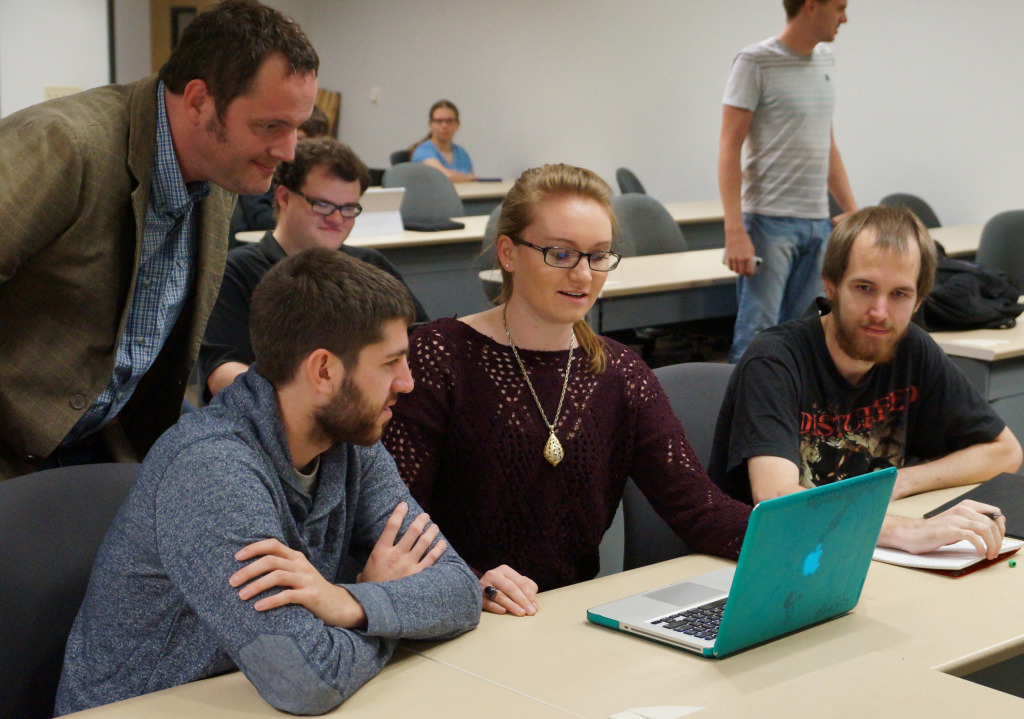 Solution
Help introduce Science, 
	Technology, Engineering, 
	and Math to young women
Incorporate these skills into a
	videogame
Introduce Computer Science 
	to young women
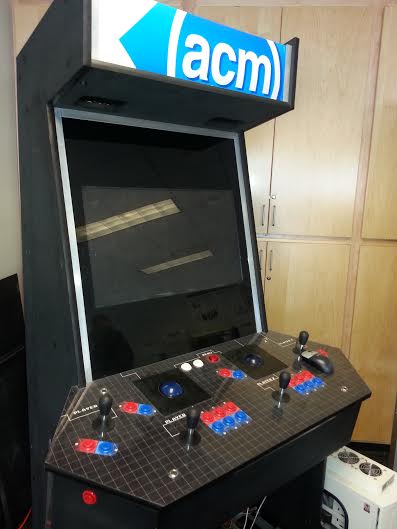 Tools
CS 413: Virtual Worlds
Sublime text editor
ActionScript/Flash -> Haxe/Starling
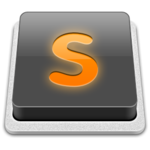 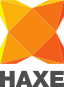 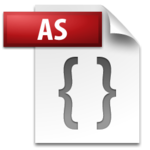 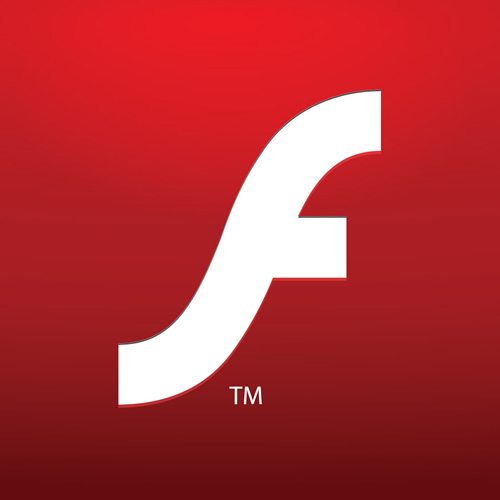 Challenges
Choosing the wrong tools to start with
Learning new languages
Streamlining work to be more efficient 
Finding young women who were interested in participating
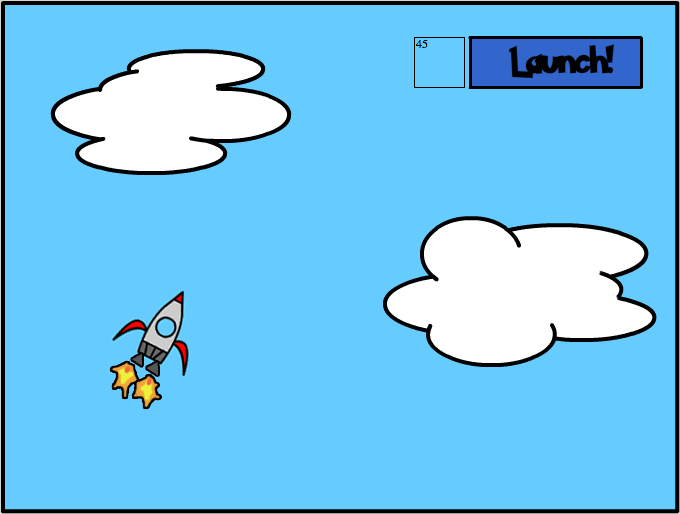 Analysis
User testing is currently being done
Gathering information via survey
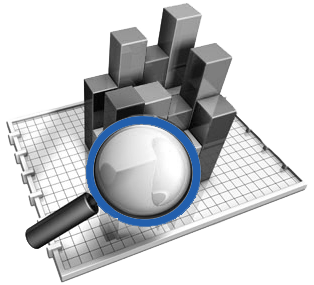 Conclusion
Data still has to be analyzed
I’m prepared for either outcome regarding my hypothesis
Moving forward, I hope to implement new features
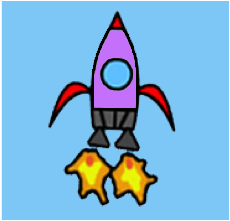 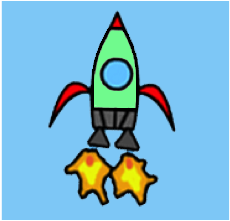 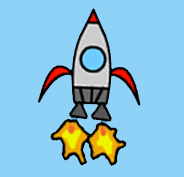 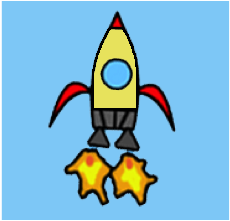 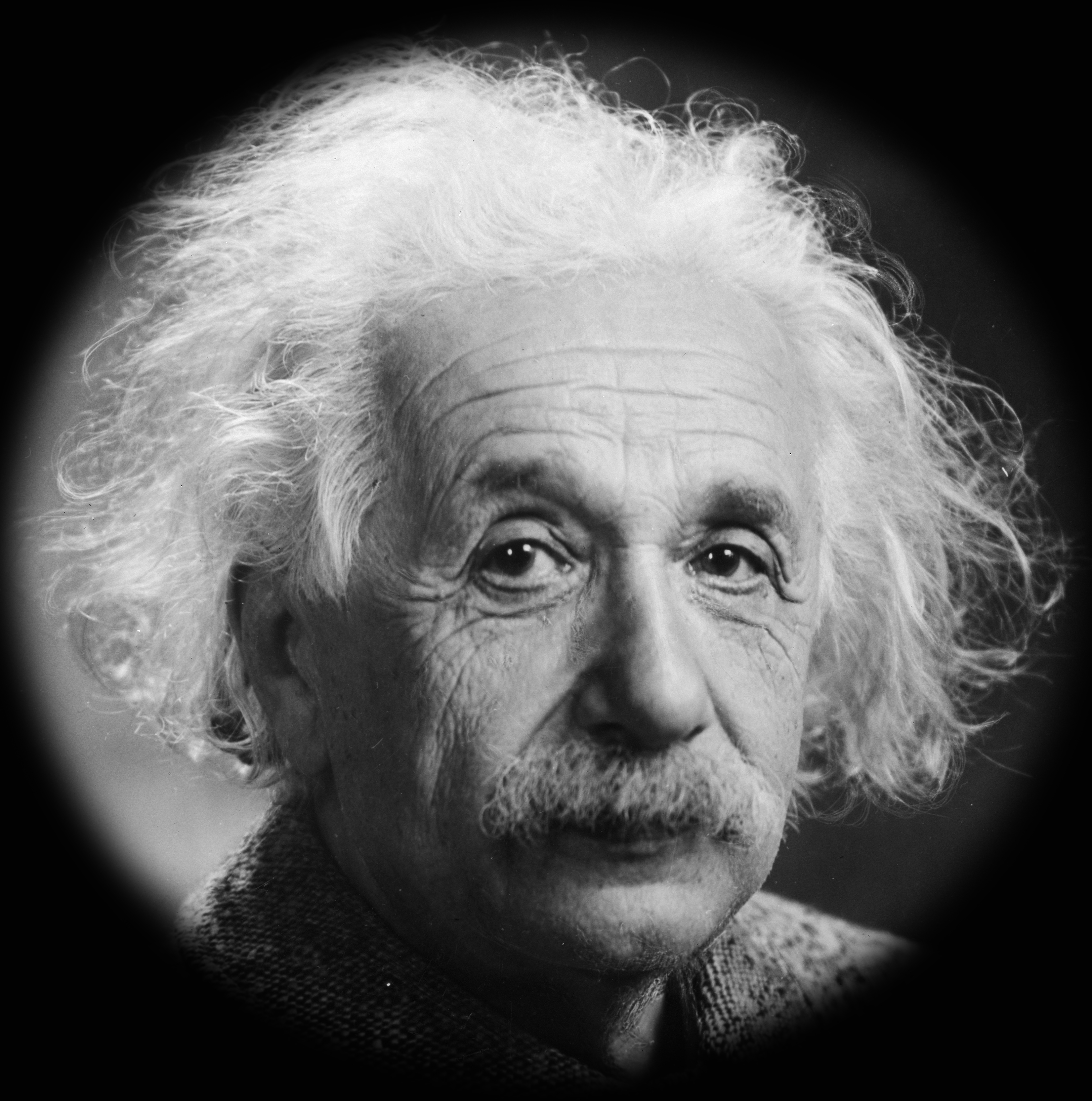 “If we knew what we were doing, then it wouldn’t be called research”
											-Albert Einstein